الجُمْلَة الاسْمِيَّة (2)
Dr. Ehab Atta
1
أقسام الكلمة
حرف
فعل
اسم
الجملة الاسمية | A2
على
كتبَ
طاولة
2
اقرأ ولاحِظ الجمل الآتية
الجملة الاسمية | A2
3
الجُمْلة العربية
الجملة
جملة فعلية
جملة اسمية
الجملة الاسمية | A2
تبدأ بفعل
تبدأ باسم
مثل:
مثل:
4
الجملة الاسمية
نظيفٌ
الطالبُ
الجملة الاسمية | A2
جملة اسمية
خبر مرفوع
مبتدأ مرفوع
5
الجملة الاسمية
طُلَّابٌ
نحنُ
الجملة الاسمية | A2
جملة اسمية
خبر
مبتدأ
6
الجملة الاسمية
طالبٌ
أنا
الجملة الاسمية | A2
جملة اسمية
خبر
مبتدأ
7
إعراب جملة اسمية
نظيفٌ
الطالب
الجملة الاسمية | A2
خبر مرفوع،
وعلامة رفعه الضمة
مبتدأ مرفوع،
وعلامة رفعه الضمة
8
لاحِظ الجمل الاسمية الآتية
أنا ماهرٌ.
أنتِ نشيطةٌ.
العصفورانِ جميلانِ.
النِّعامَتانِ سريعتان.
المُعلِّمُون مُجْتَهِدُونَ.
المُهندِساتُ بارعاتٌ.
الجملة الاسمية | A2
9
نستنتج أنَّ
الخبر يطابق المبتدأ في:
المفرد والمثنى والجمع
التذكير والتأنيث
الجملة الاسمية | A2
المعلمات ماهراتٌ
المعلّمون ماهرون
الطالبان فائزان
الولدُ طويلٌ
البنتُ طويلةٌ
10
صِل كل مبتدأ بخبره المناسب:
مجتهدٌ
العاملان
الجملة الاسمية | A2
الطالبُ
مُضحِّياتٌ
صغيرةٌ
المهندسون
مُستعِدَّان
الأمهات
الفتاة
سعيدون
11
عبِّر عن الصور بجملة اسمية:
الجملة الاسمية | A2
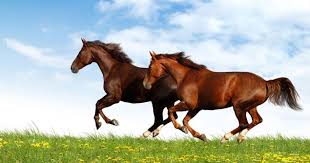 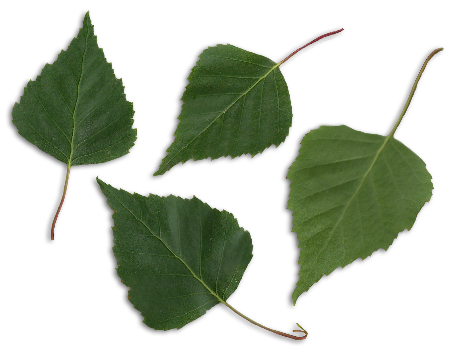 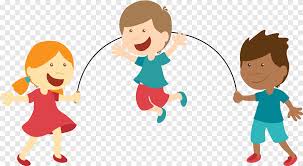 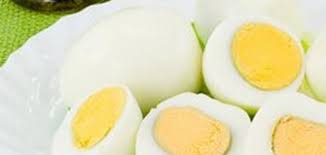 12
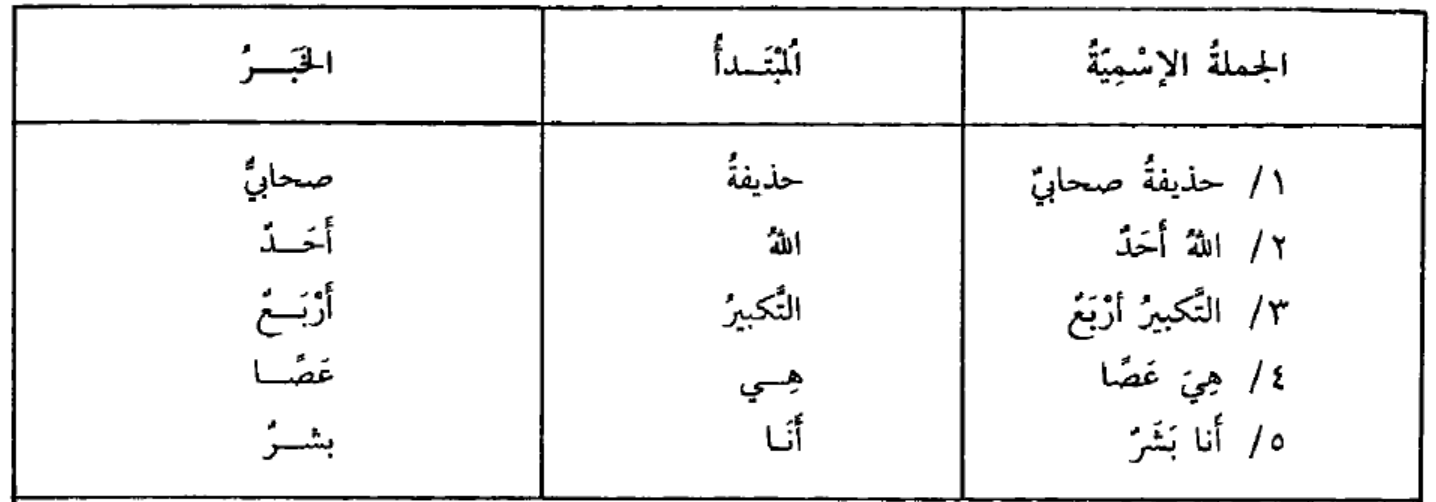 13
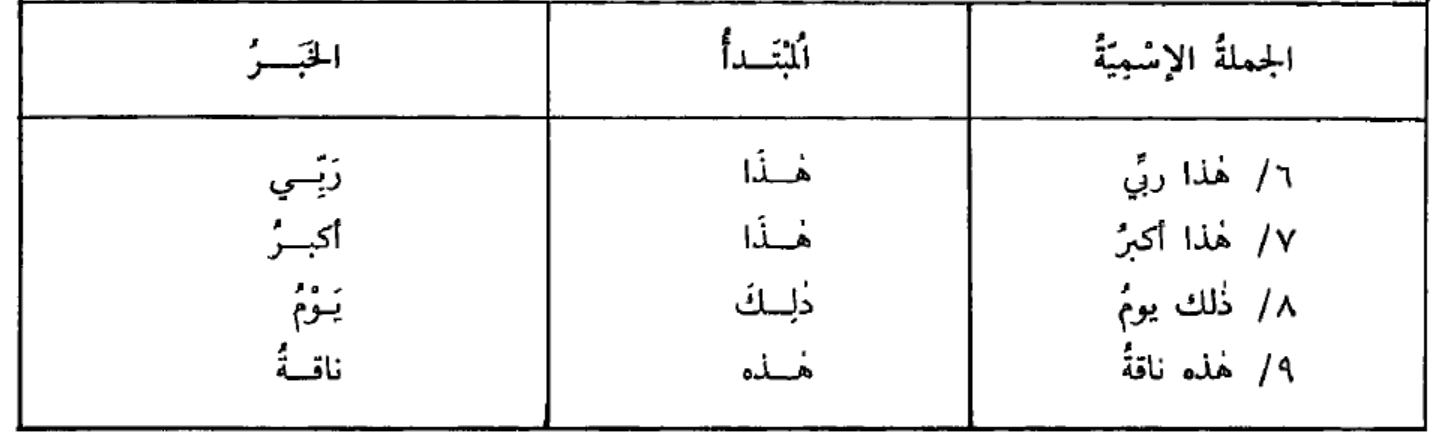 14
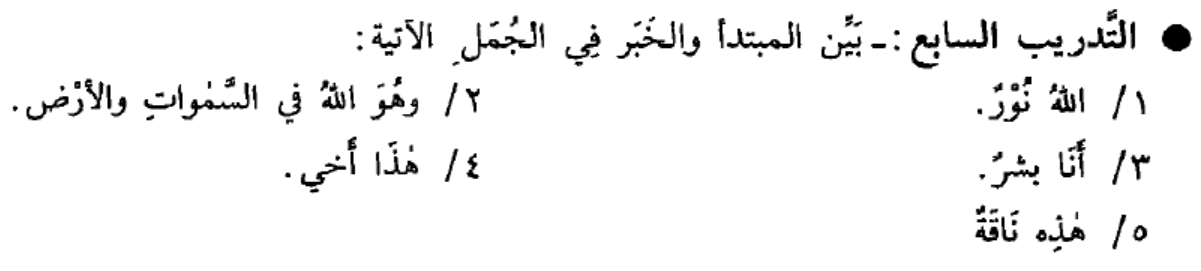 15
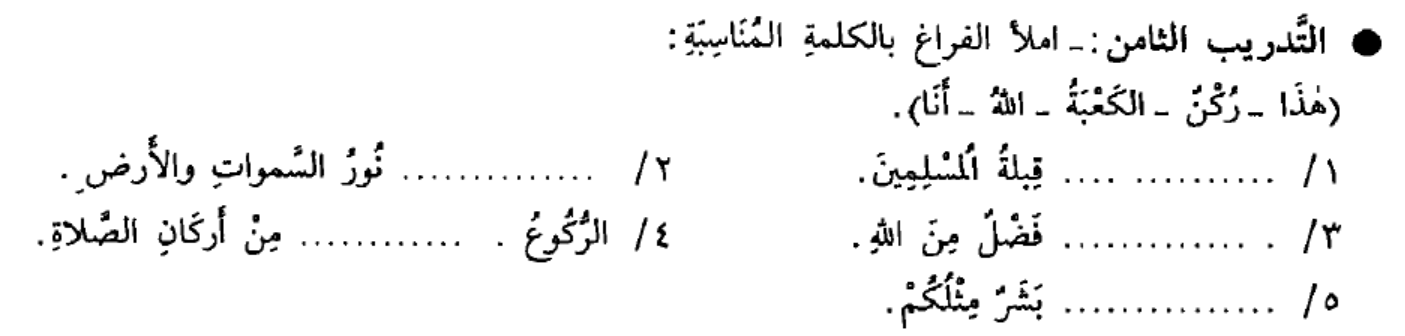 16
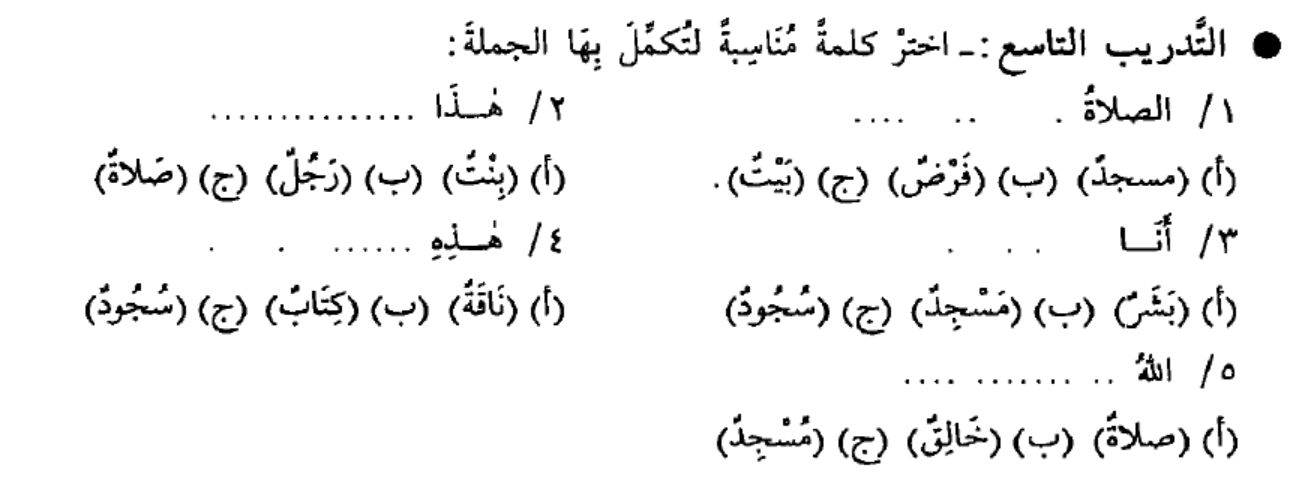 17
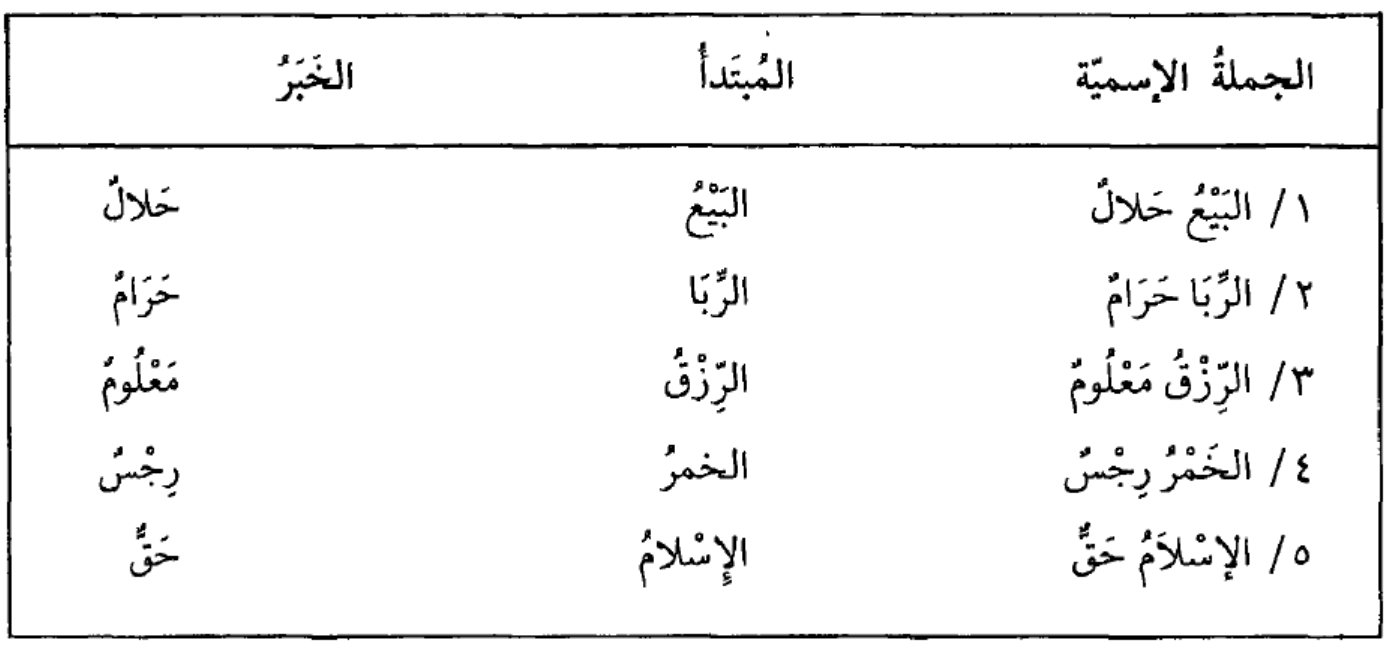 18
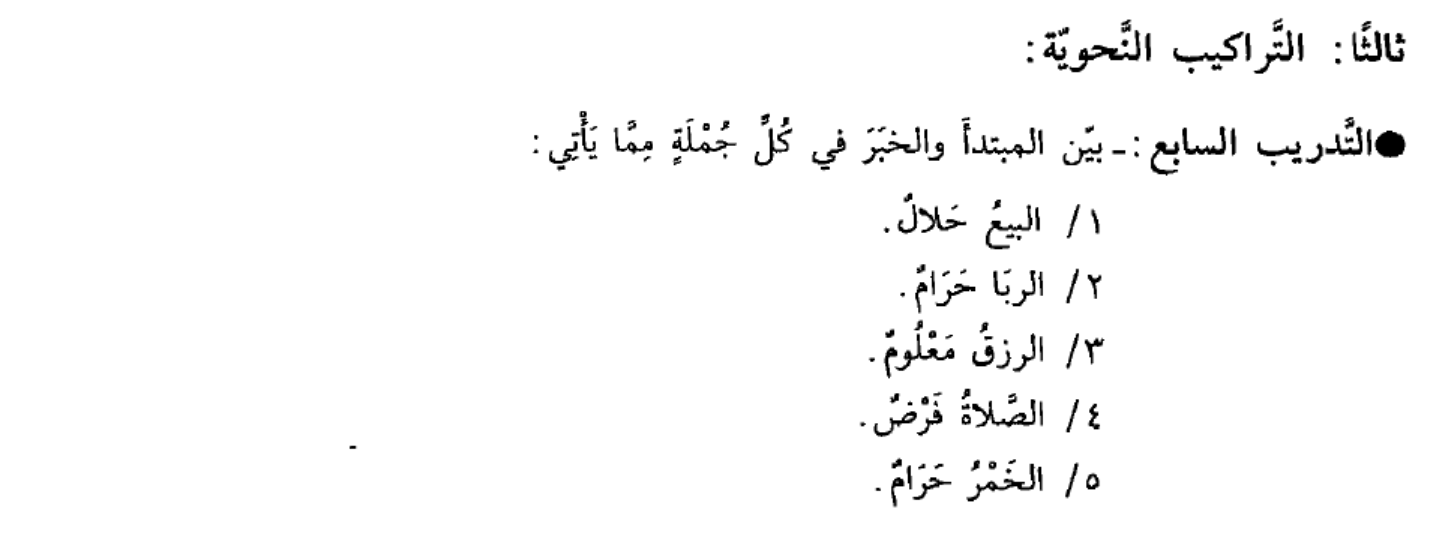 19
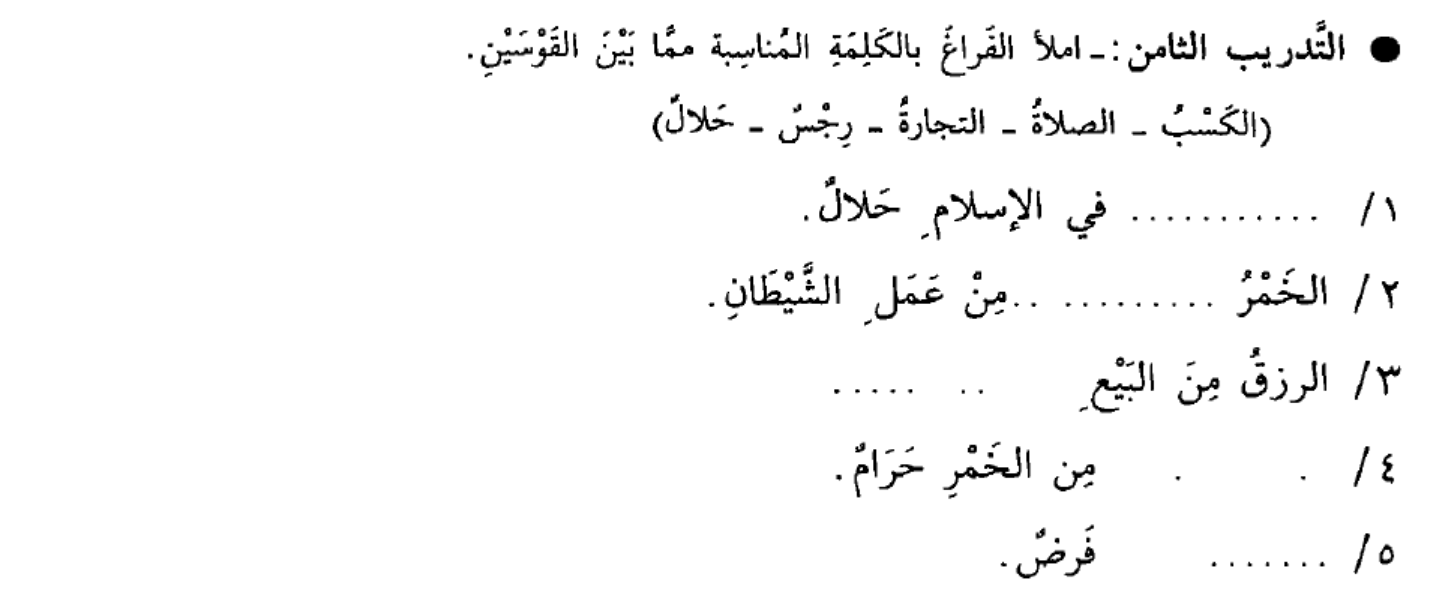 20
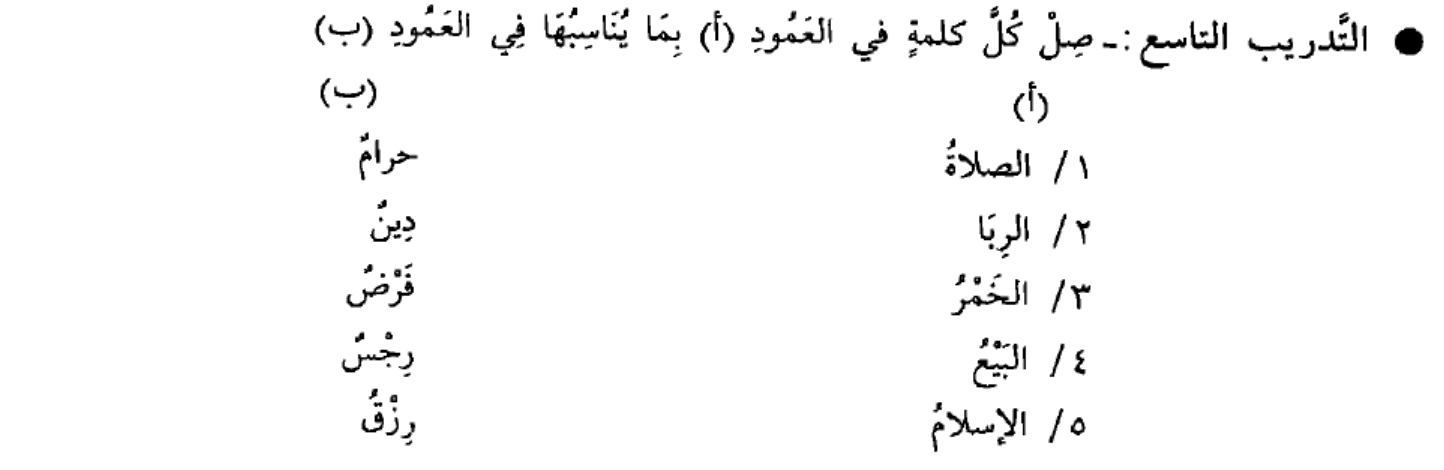 21
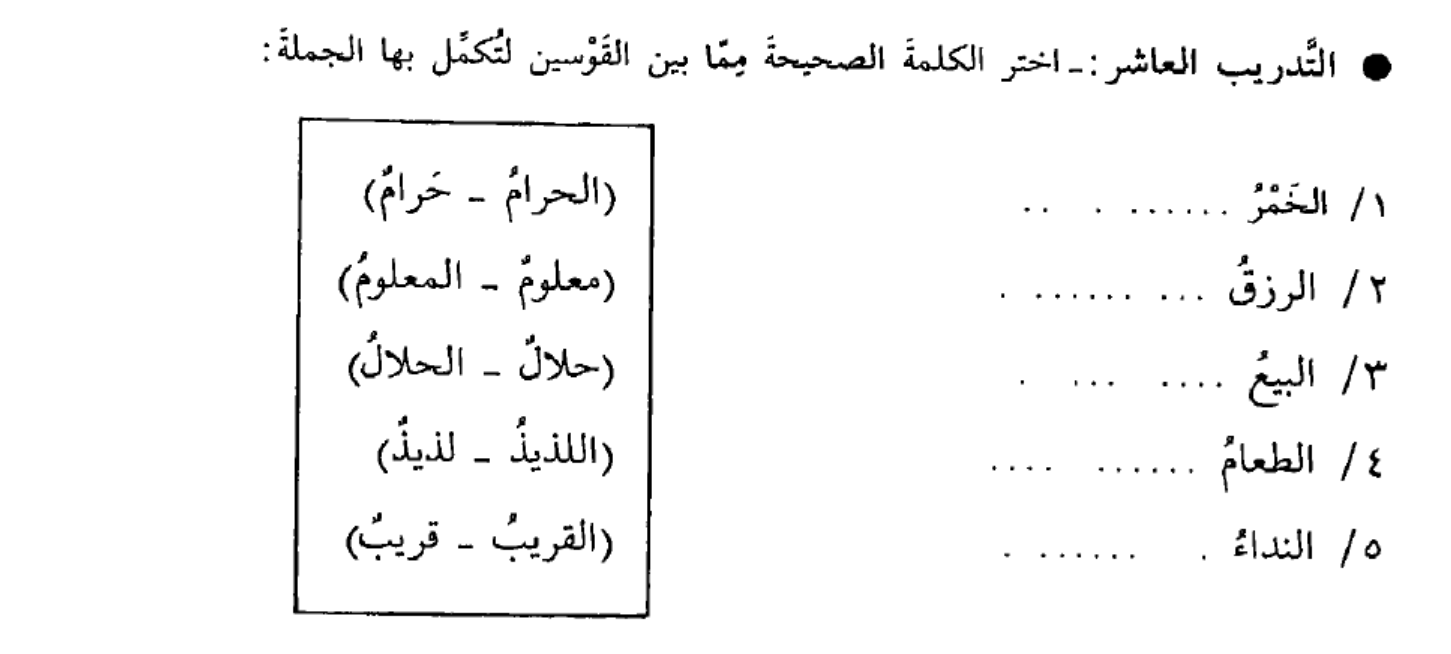 22
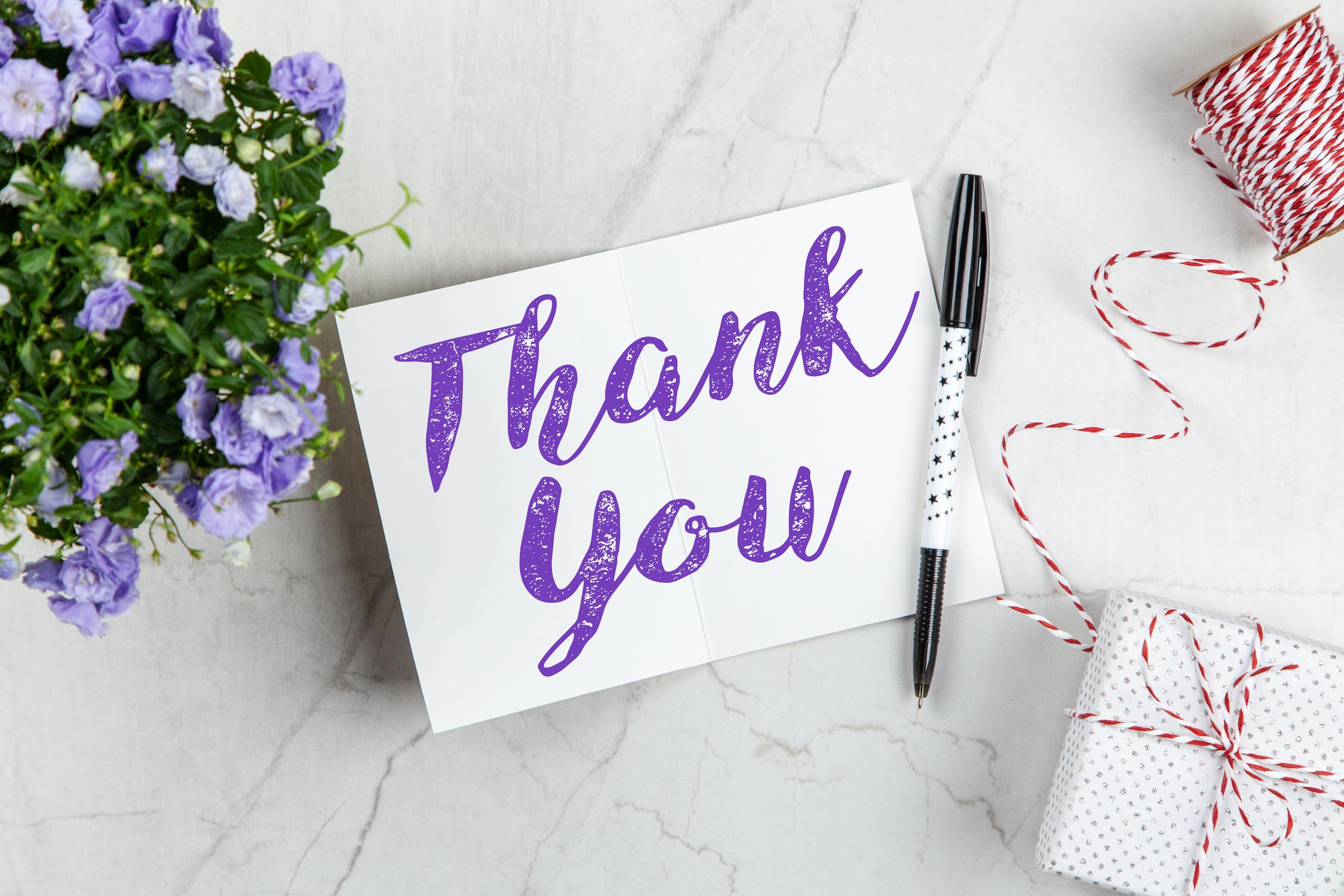 23